Science Directorate Instrument Technologies divisionNeutron Chopper GroupUpdateIKON6
Iain Sutton
Neutron Chopper Group Leader
www.europeanspallationsource.se
February 26, 2014
[Speaker Notes: Good morning
My name is Iain Sutton
I am currently the Group leader for Neutron choppers

And In the following 10mn I will attempt to present the  Status and strategy of NG Tech work package]
The story so far….
2
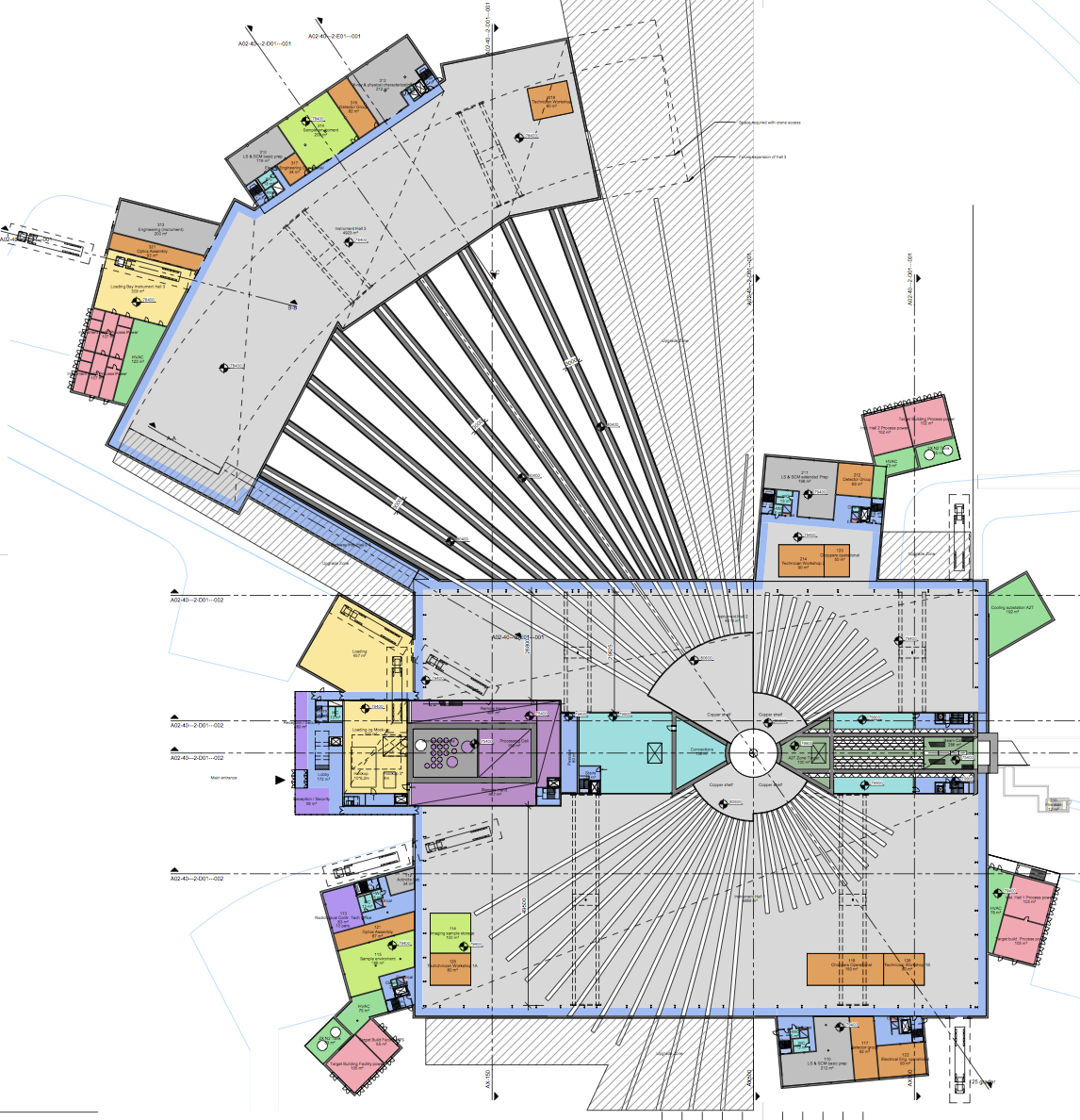 Spallation source instruments
BEAM SHUTTER
-HEAVY
DETECTOR
-BEAM MONITOR
Cut away of LET on TS2
Courtesy of ISIS
NEUTRON OPTICS
- IN MONOLITH GUIDE
BEAM LINE SHIELDING
PHOTO ISIS Instrument
- overlay schematic components
CHOPPER 1
BEAM SHUTTER
-LIGHT
CHOPPER 2
DETECTOR
-BEAM MONITOR
NEUTRON OPTICS
- GUIDE
NEUTRON OPTICS
- COLLIMATION
NEUTRON OPTICS
- POLARIZER
FLIGHT TANK
SAMPLE 
ENVIRONMENT
CHOPPER 3
DETECTOR
-BEAM MONITOR
DETECTOR
-ARRAY
[Speaker Notes: ----- Meeting Notes (2/26/14 12:36) -----
The basic anatomy of a neutron spectrometer at a spalation source

Suffice to say that choppers are one of the principal components of most of them and that is unlikely to change at ESS]
Bunker – Preliminary view
[Speaker Notes: What we may me doing a little differently that at other facilities is our approach to shielding
A highly intergrated approach between beamlines which currently supposes a common bunker housing the instruments fornt end 
Including around 2 thirds of all the facilities choppers]
Chopper cavities in Common shielding concept – side view
Bulk shield
 - Access plug –
Steel (?)
Bulk shield
   - upper –
Heavy concrete
Bulk shield 
Mid section
Neutrons
Bulk shield
  - lower -
R6m
R10m
[Speaker Notes: Bulk shielding – heavy concrete – grey
Removable sections for acces in green. (in steel)

Chopper and other equipment will be housed in cavities 
Current thinking is to design and install as modules to aid removal 
 
Removable sections less than 10.]
Beam line separation < 10 deg Complicated chopper installation
[Speaker Notes: For this reason the installation of choppers within the shielding has come in for a lot of thought.

Particularly with respect to a decision on beamline separation
 with an angular separations in multiples of 5 degrees seem probable.
Short and medium length instruments will likely be separated by 10 or 15 degrees
Long Instruments situated in Hall 3 would be separated by as little as 5
As one might imagine, close to the monolith this limits the space available for the all important 1st choppers and compromises will have to be made]
Intergrated Systems
NCG / E&E / DMSC
NCG / E& E / Integrated Control Systems
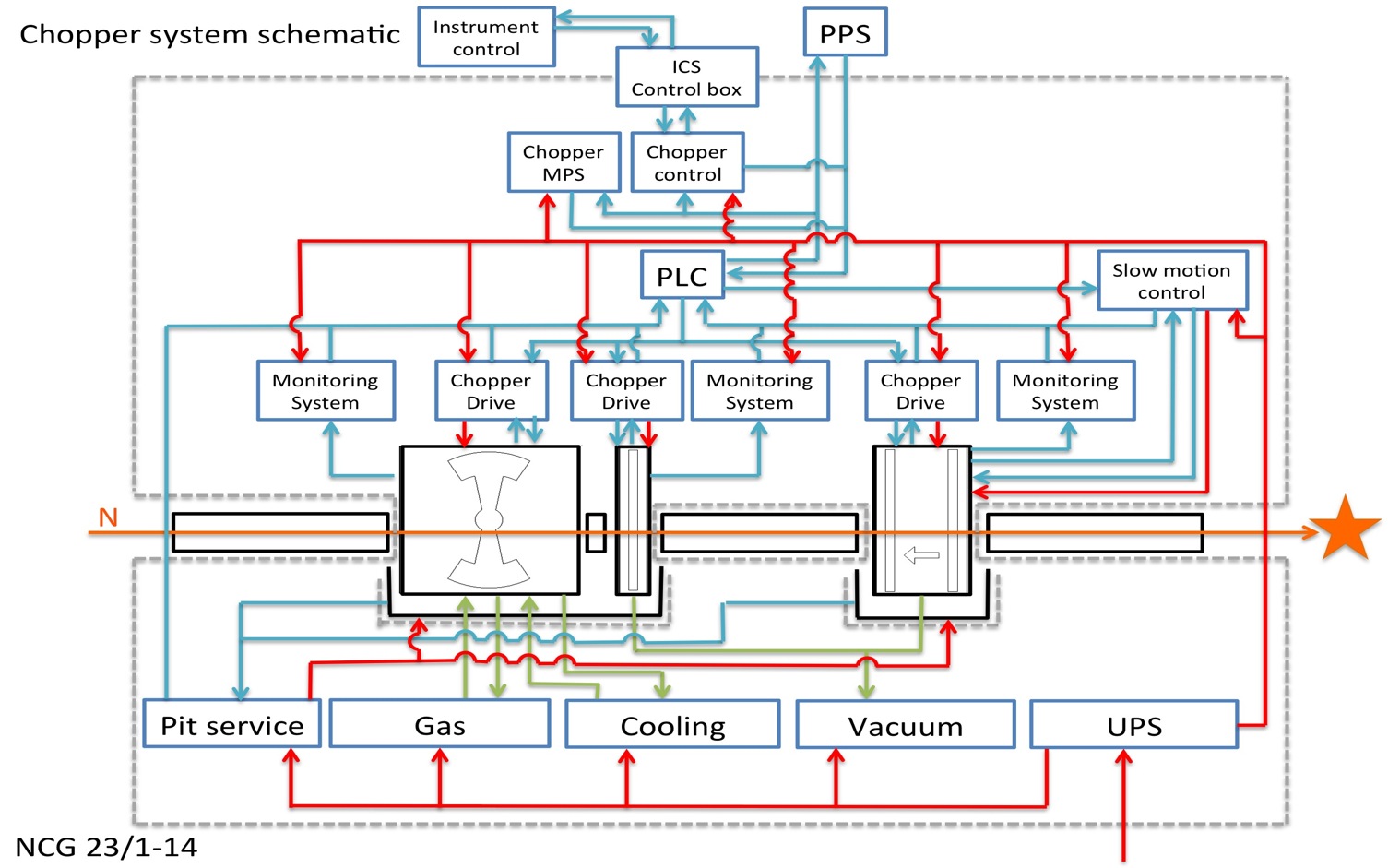 NCG / E & E Group
Neutron Chopper System
N0&S Group
N0&S Group
N0&S Group
8
[Speaker Notes: Choppers are not only tighly integrated with shielding 
But also within the other systems composing and supporting an instrument
Much of this equipment is the responsibility of other groups within the company an the issues have to be worked out together …]
Chopper Interfaces & Stake holders
DMSC
ICS
Detectors
Control Network
HW / SW
Instrument 
control Software
Time stamping
Data acquisition
Software
Chopper 
Hi level Control algorithms
Communication
 protocols
Timing 
signals
Data Veto
Instrument #1
Chopper
Control 
HW/SW
Control
 Box
Control box 
Software
(device driver)
E &E Group
Instrument specific  control parameters
Electronic
Hardware & 
Middleware
Chopper Integrated Slow motion
Control
Neutron Chopper Systems
Instrument specific installations
Instrument #2
Servo Control
Electronics & Parameters
Motion control 
Software
Instrument specific components
Sample 
Environment
Instrument availability
Chopper
Mechanic 
systems
Chopper 
Support 
Systems
Instrument # 22
Guide-Chopper Interface
Crane access & capacity
Alignment
Personnel Safety
 Systems
Integrated
Beamline
 shielding
Vacuum systems
Neutron optics
Machine Protection Systems
Operating schedule
Cooling / 
heat recovery
Containment
Optics &  
Shielding
Electrical Power & UPS
Facility
Contamination
Target
Safe working
 practices
Ventilation
Health & 
Safety
Monolith / instrument interface
Building Services
[Speaker Notes: In fact if you just try to identify the primary stakeholders and proximate issues concerning choppers you come up with something like this 
I think you will agree it’s quiet a bundle 
Establishing interfaces and tying up the loose end is currently proving quiet a challenge

But it’s a vital building block to enable the design and operation of instruments

Lets look at just one of these interfaces …]
Interfaces: Chopper-Optics-Shielding
Key Objectives
Highest neutronic performance for instruments
Low back ground @ Detector
Highest instruments availability 
Lowest lifetime costs


Input to instrument construction projects
Interface definitions
Chopper-Optics
Guidelines for design
Installation  
Access / Serviceability 
Integration of shielding
Policies
Alignment /Vacuum /Access /Activation

Equipment standards for procurement
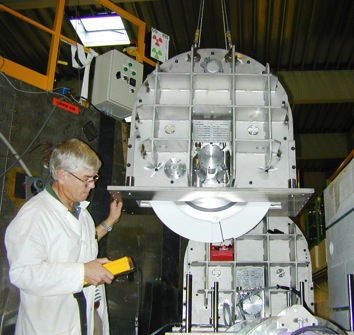 [Speaker Notes: Very obvious and real interface  Choppers / Guides

With the increased complexity of ESS choppers systems the numer of these interfaces is increased 


Intergration 
 with guides 
 with shielding
Ensuring serviceability within shielding…
The list goes on…

The result of this effort will be condensed into a number of documents – many in the form of guidelines for instruments 

Its important to the design of each instrument
But equally to the operation of the instrument as a whole

We do …. so you do not have to.]
A preliminary review of chopper systems included in current proposals
Proposal round 2013
[Speaker Notes: Turning aside from the current preparations for construction I would like to share with you a brief look at some of chopper systems might look like]
Chopper system schematic
Status: P1-P.Design
NMX
Sector: W    
Beam-port: W12
EQUIP ACCESS ZONE
CLASS : BLACK
EQUIP ACCESS ZONE
CLASS : GREEN
L      		20	                        50					                    156
BEAM PORT
#        		1-2		3-4
GUIDE
GUIDE
GUIDE
2PA-02 (FTF)
2PA-02 (FTF)
FUNCTION
BW SELECTION
BW SELECTION
14Hz, D700
14Hz, D700
NOTES
[Speaker Notes: Wide range of designs and system complexities
Ranging from No choppers to more than 20

These are simple ‘stick representations’ and I do not propose to analyse them at length
But flick though a number to give you an over view

Source on the left 
Sample on the right]
CS/ VOR
Schematic
Phase 0: Proposal
Sector:   Beam port: NA
COMMON SHIELDING
SHUTTER
SHUTTER
#                       1-2     				3-4         5			      6-7 	    8-9
GUIDE
BEAM PORT
L                        8     			                    16-16.05
PA-02 (-M-14)
2PA-01-M-!$) (FTF)
GUIDE
GUIDE
2PA-01-M-350 (CR)
2PA-01-M-400(CR)
2PA-01-M-350 (CR)
POSSIBLE SHUTTER POSITION
POSSIBLE SHUTTER POSITION
FUNCTION
MONOCHROMATOR
PHASE(D) / CO
RRM
PULSE SHAPING
BAND WIDTH
NOTES
RF/  FREIA v2.0
Sector: E/N    Beam-port: ?
Status: P0-Proposal
Schematic
EQUIPT ACCESS CLASS : ORANGE
EQUIPT ACCESS CLASS : GREEN
2PA-02 (FTF)
2PA-02 (FTF)
PA-02 (DC)
GUIDE
PA-02 (DC)
2PA-02 (FTF)
PA-02 (DC)
L     6.5/6.6	7.1/7.5                      8,5                 10/10.1      11.1	                                   15     15,6              			                        25
GUIDE
BEAM PORT
#         1-2	  3 -4	         5                    6-7            8 	                                 9-10     11
GUIDE
GUIDE
GUIDE
GUIDE
GUIDE
2PA-02 (UO)
WAVELENGTH BAND DEFINING
WAVELENGTH BAND DEFINING
WAVELENGTH BAND DEFINING
FUNCTION
FRAME OVERLAP
FRAME OVERLAP
PULSE SHAPING
FRAME OVERLAP
NOTES
56Hz, D1300
7-14Hz, D1300
7-14Hz, D1300
7-14Hz, D700
56Hz, D1300
42Hz, D1300
28Hz, D1500
PD/ HEIMDAL
Schematic
Status: P0-Proposal
EQUIPT ACCESS CLASS : BLACK
EQUIPT ACCESS CLASS : TBD
BEAM PORT
PA-02 (DC)
GUIDE
PA-02 (DC)
PA-02 (DC)
PA-02 (DC)
GUIDE
GUIDE
PA-02 (DC)
2PA-02 (FTF)
L                        6,5                 7	     9                                   13		                                  78           78,6			                  S = 169m
#                       1  2                3	    4	           5	            		  6            7
FRAME OVERLAP (CT3)
FRAME OVERLAP (CC3)
FRAME OVERLAP (CC3)
PULSE SELECTION (CT2)
BAND DEFINITION (CC1)
PULSE SHAPING (CT1)
FUNCTION
14Hz, D1280
NOTES
14Hz, D1280
280Hz, D700
14Hz, D1360
14Hz, D700
14Hz, D1280
[Speaker Notes: The typical number of choppers on a concept is 7.5
This figure is 3 time higher than the average of instruments at reactor sources and twice that of short pulse spallation sources

The is nothing surprising in this, it is a result of techniques required to get the most out of a long pulse]
Status: P1-P.Design
Sector: S    
Beam-port: S12
Schematic
IM-ODIN
EQUIP ACCESS ZONE
CLASS : GREEN
EQUIP ACCESS ZONE
CLASS : BLACK
PA-10 (PPSc)
2PA-02 (FTF)
2PA-02 (FTF)
2PA-02 (FTF)
2PA-02 (FTF)
2PA-02 (FTF)
L       6,5      7	       9,25	  10              11               12                    16	             20	          30	     40	60
BEAM PORT
GUIDE
#      1-2       3-4	  5                     6-7         8-9	            10-11	          12-13 	          14-15	   16-17	18-19
GUIDE
GUIDE
GUIDE
GUIDE
GUIDE
GUIDE
GUIDE
2PA-02 (FTF)
2PA-02 (FTF)
2PA-02 (UO)
2PA-02 (UO)
FUNCTION
SUB FRAME OVERLAP
SUB FRAME OVERLAP
BAND WIDTH
SUB FRAME OVERLAP
SUB FRAME OVERLAP
SUB FRAME OVERLAP
PULSE SHAPING
PULSE SHAPING
PPS
BAND WIDTH
NOTES
56Hz, D700
28Hz, D700
3,5-14Hz, D700
3,5-14Hz, D700
56Hz, D700
14-42Hz, D700-2000
14-42Hz, D700-2000
14-42Hz, D700-2000
14-42Hz, D700-2000
14-42Hz, D700-2000
A Summary of Choppersfor 22 Instruments, based on 3+16 instrument concepts
LOW 
SPEED
INTERMEDIATE 
SPEED
HIGH 
SPEED
LARGE 
ROTOR
FAN
PPSc
PA-10 (PPSc)
(30)
(4-8)
(3 -5)
(15-35)
(27)
2PA-02 (FTF)
(50-70)
PA-02 (-M-14)
PA-02 (-M-14)
2PA-02 (UO)
22 Instruments = 150 – 160 axis in 6 ‘platforms’
17
[Speaker Notes: Average choppers 7.5 
Which 22 inst 150 -160 axis
By configuration, performance and requirements can be sub divided into 6 broad families
Small rotored disc chopper 
Low / intermediate / high speed
Large rotored choppers]
Platform 1Disc chopper – Small rotor – Low speed
Key requirements
Rotation speed:  	Low ( 7 - 96 Hz)
Openings:		Large
Attenuation at short wavelengths
High reliability in radiation environment
Low lifetime cost 

Principal characteristics
Type:		PA-1-H- (horizontal axis disc) 
Rotors : 		Simple + Robust 
Diameter:		600-800mm

Enabling Technologies .
Rotors materials: 	Metallic 
Bearings: 		Magnetic
DC-SR
(50-70)
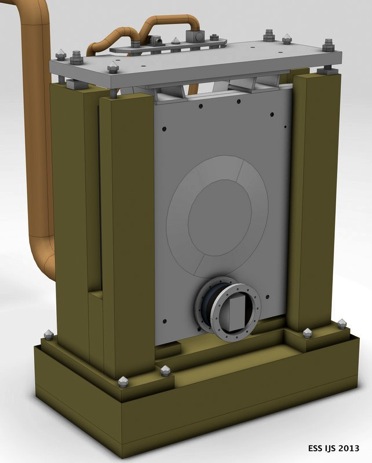 Platform 2Disc chopper – Small rotor – Intermediate speed
Key requirements
Rotation speed:	 (96-192 Hz)
Openings:		(Multiple) Small or Large
High reliability in radiation environment

Principal characteristics
Type:  PA-1-H- (horizontal axis disc chopper) 
Rotors: 	Simple or Optimized
Diameter:	600-800mm

Enabling Technologies .
Rotor material:	CFRP / Alu 
Bearings:		Magnetic
DC-SR
(15-35)
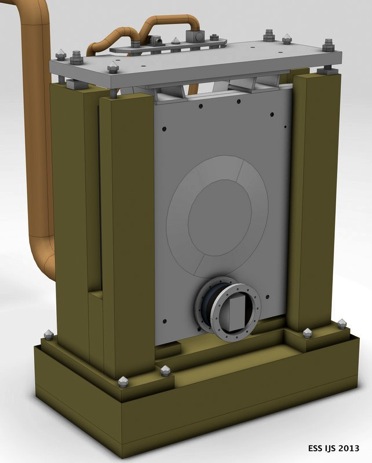 Platform 3:Disc chopper – Small rotor – High speed
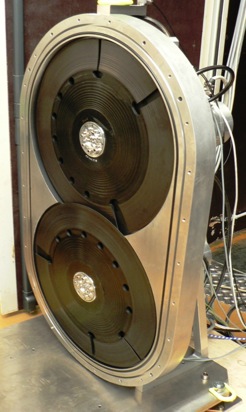 Key requirements
Rotation speed:	192- 400+ Hz
Openings:		(Multiple) Small 
Minimal guide interruption
High reliability in radiation environment

Principal characteristics
Type :  PA-1-H- (horizontal axis disc) 
Rotors design:	Optimised
Diameter :		600-700mm

Enabling Technologies .
Rotor material:	CFRP / Ti / MMC
Bearings:		Magnetic
DC-SR-HP
(25-35)
2.PA-1-H-M
Platform 4:Disc chopper – Large rotor
Key requirements
Rotation speed:	 (7 - 56 Hz)
Openings:		Multiple V.Large, Asymmetric
High closing speed
High reliability in radiation environment

Principal characteristics
Type:  	PA-1-H- (horizontal axis disc chopper) 
Rotors: 	Optimized 
Diameter:	1200 - 2000mm

Enabling Technologies .
Rotor material:	CFRP / Alu 
Bearings:		Magnetic or Contact
DC-LR
(25-35)
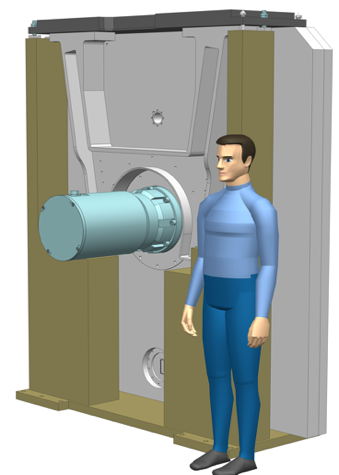 Platform 5:Disc chopper – Fan
Key requirements
Rotation speed:	 (7 - 56 Hz)
Openings:		Variable width, Asymmetric

Principal characteristics
Type:  	XPA-1-H- (horizontal axis disc chopper) 
Rotors: 	multiple concentric ‘Fan’ 
Diameter:	500 - 800mm

Enabling Technologies .
Rotor material:	Aluminium 
Bearings:		Contact
DC-SR-FAN
(3-5)
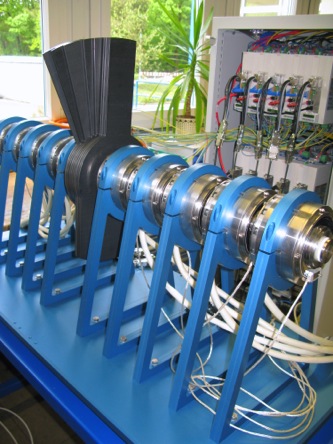 Platform 6:Prompt pulse suppression chopper PPSc
Key requirements
Rotation speed:	 (7 - 56 Hz)
Closure:		3ms, Symmetric or Asymmetric 
Attenuation :	90% @ Prompt pulse energies
Extreme radiation resistance

Principal characteristics
Type:  	PA-10-H- (horizontal axis chopper) 
Rotors: 	300 – 400 thick , single or double
Diameter:	500 - 600mm

Enabling Technologies .
Rotor material:	Nickel alloy / Tungsten 
Bearings:		Magnetic
PPSc
(4-8)
PA-10 (PPSc)
approach
Objectives 
Maximize instrument performance by considering the needs of the instrument suite and that of the facility globally and not case by case.
Increase the effectiveness of collaborations by matching partner competence and capacity to equipment needs. 
Reduce development costs by avoiding duplication of effort and sharing equipment across several instruments 
Ensure high serviceability to achieve highest standard of support to instruments in operation.
24
[Speaker Notes: Identify the common requirements of Science & the facility Serviceability, maintainability, instrument availability, and even cost effectiveness…
Increase serviceability and reduce costs through parts commonality.
Explore the potential for solutions which can meet ‘sub sets’ of requirements 
Explore the potential for providing solutions within a family of choppers.
Match build partners technical & supply potential to family groups.]
Procurement - Some options : for ‘standard’ systems
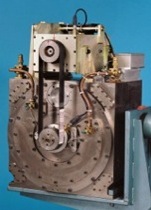 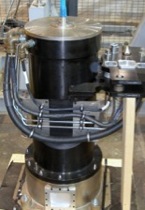 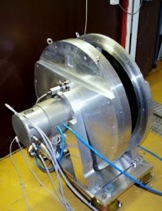 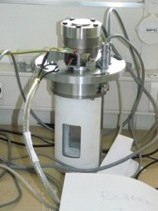 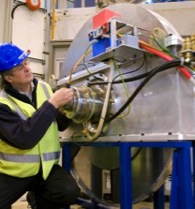 SYSTEMS
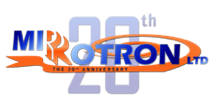 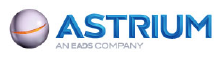 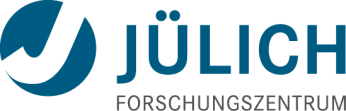 SYSTEMS INTERGRATORS
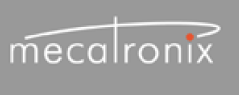 TECHNOLOGY PROVIDERS
[Speaker Notes: Despite the fact that ESS unique many of the systems may be constructed for existing industry standard or ‘near standard’ components
Typical disc choppers / fermi
Commercial suppliers]
Procurement options - some ideas for ‘long pulse specific’ systems ?
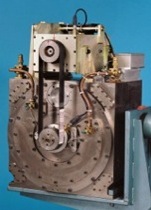 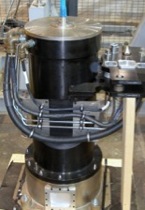 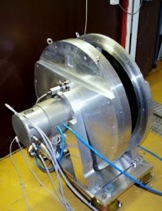 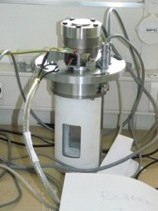 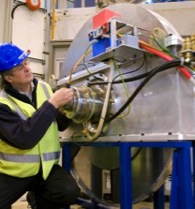 SYSTEMS INTERGRATORS
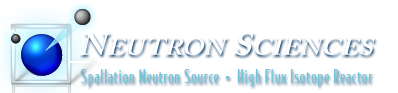 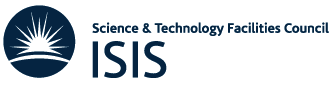 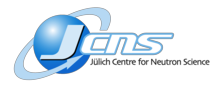 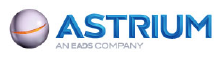 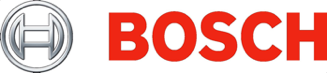 [Speaker Notes: ESS unique requirements
Unique Long pulse will require some equally unique solutions
Special PPSc choppers adapted to the long pulse and higher energies 
Completely unique large rotor choppers 
Diameters 2 or more meters
Critical to employing the WFM and (RRM ?) techniques an harnessing the potential of the long pulse 

No european commercial suppliers for complete systems
Current spallation sources design own
Suppliers of critical subsystems are known and we propose to work with them in much the same manner]
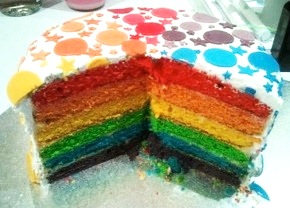 Development & Build partnersthe discussion is open …
LOW 
SPEED
INTERMEDIATE 
SPEED
HIGH 
SPEED
LARGE 
ROTOR
FAN
PPSc
BUILD PARTNER ‘D’
BUILD PARTNER ‘E’
BUILD PARTNER ‘F’
BUILD PARTNER ‘B’
BUILD PARTNERS ‘A+H’
BUILD PARTNER ‘C+G’
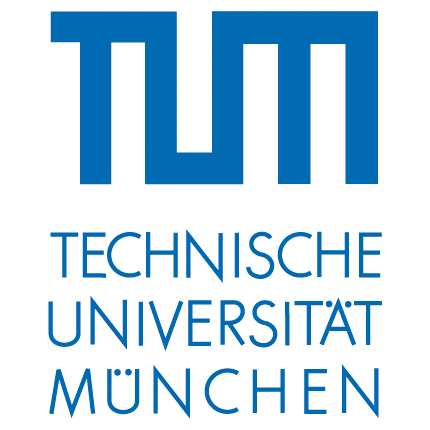 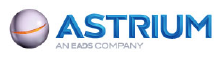 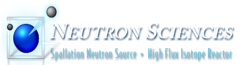 POSSIBLE BUILD PARTNERS ?
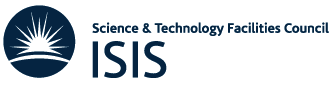 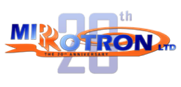 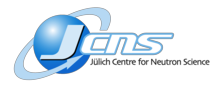 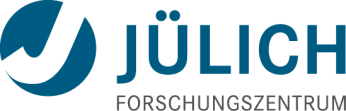 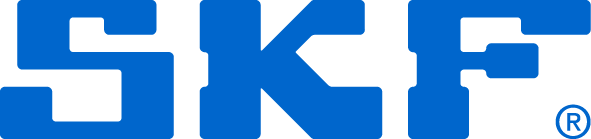 27
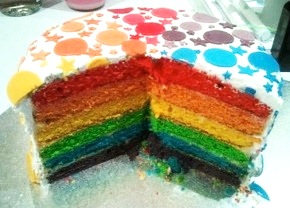 Chopper system breakdown
Procurement value ~20%
Predominantly Instrument specific
Procurement value ~70 % of total
Procurement value ~10%
Predominantly generic systems
[Speaker Notes: The facilities goals of performance, cost and quality are attained by the retaining of high level control over design and procurement parameters and the selection of equipment on and ‘Instrument suite wide basis’.  
Establish Standards, Guidelines
Manage development & procurement  through technical groups via the delegation of instrument work units.
An optimal match to build partners and a maximal use of in-kind potential.

Facility does not benefit from the ‘Fruit cake’ model of building instruments.
Commonality is lost
Cost advantages of scale are lost
Duplication of effort]
Instrument projects overview
1st Neutrons
Chopper & Instruments
T-60m     T-48m       T-36m       T-24m      T-12m    T0
#1
#2
#3
Development
Delivery, Integration & Test
1st Neutrons
On site Installation
Commissioning Interventions
Procurement
Science directorate / Neutron technologies division - Interim mechanical workshops -
CURRENT STATUS
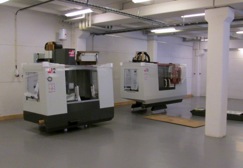 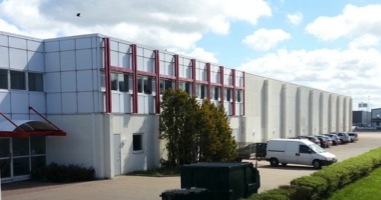 Skiffervagen 26, 224 78 ,Lund
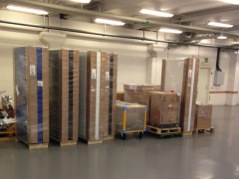 Tools
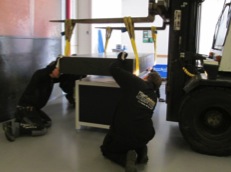 Equipment
Space
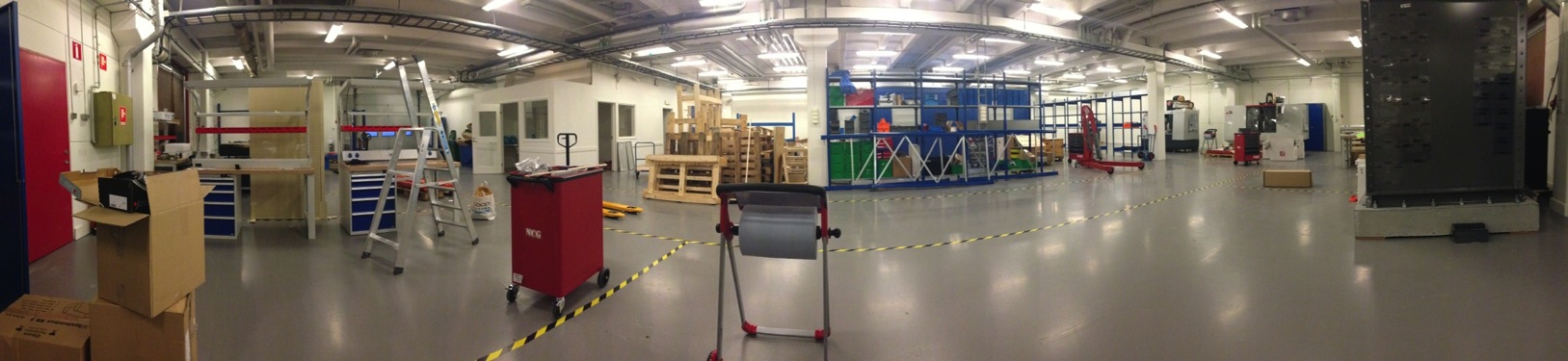 Building ESS’s capacity to innovate….
Neutron technologies workshops
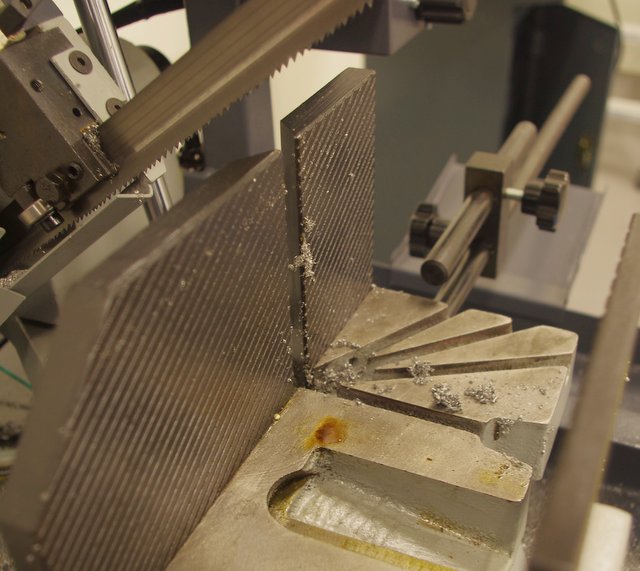 Real work is commencing!
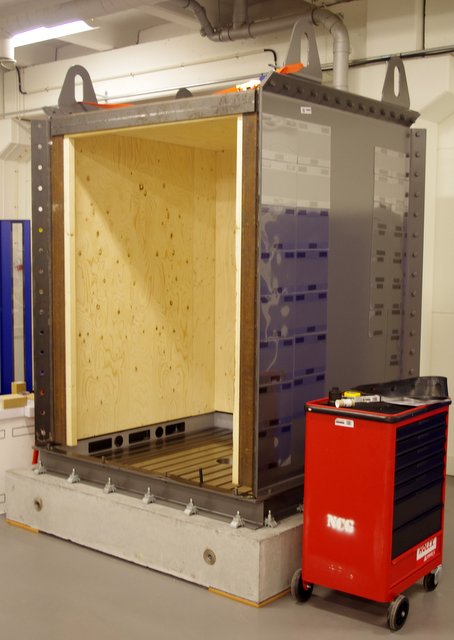 Basic machine shop
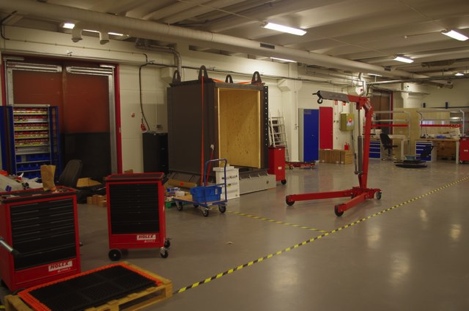 Optics group test station
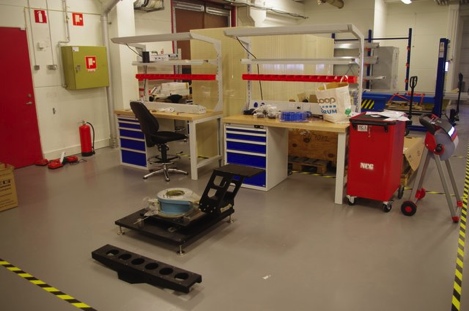 Chopper test cell
Electronic assembly area
32
Prototype assembly area
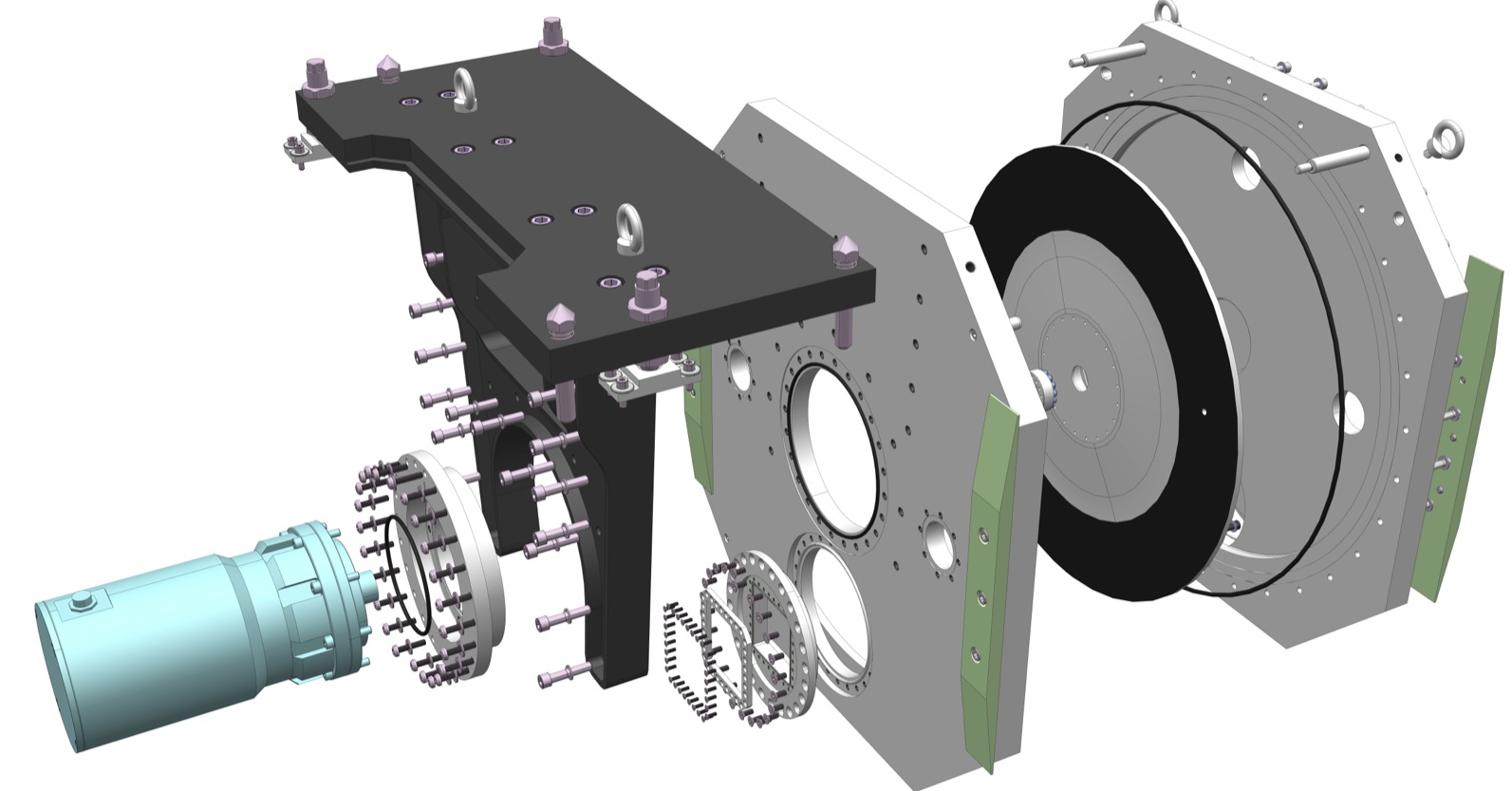 THE END
Thank you for you attention
33
A chopper extraction concept
34
The End
35